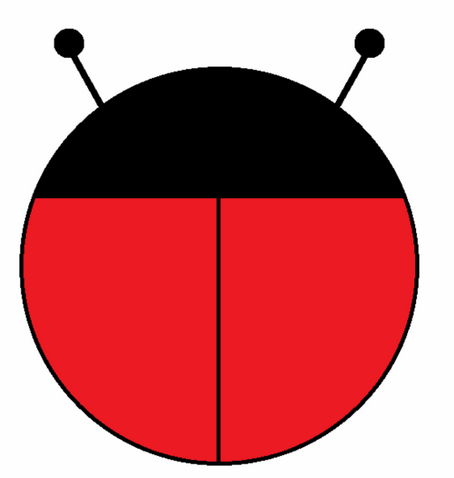 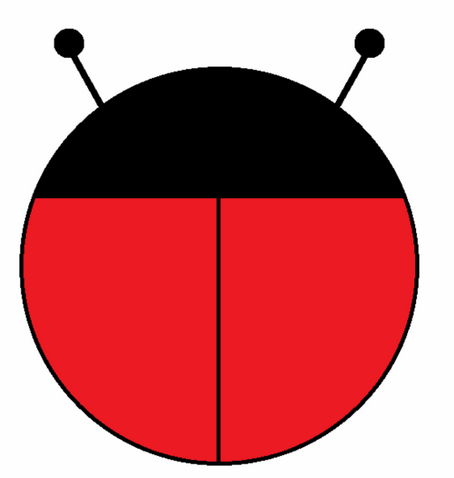 ISLEME
ZOE
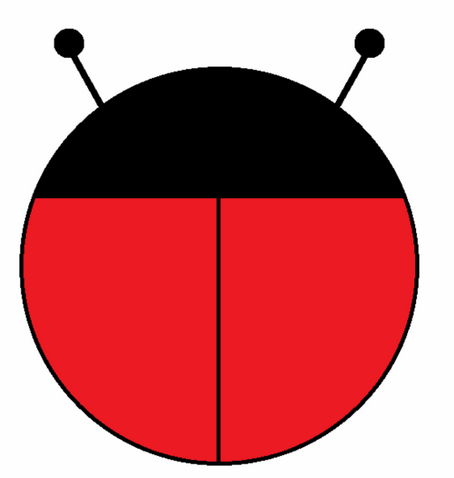 LIAM
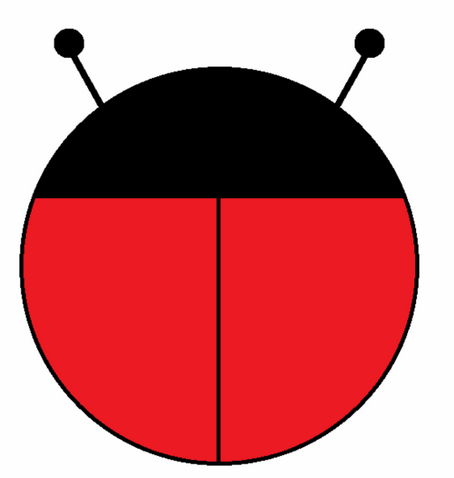 KAYLAN